Loyola University Maryland
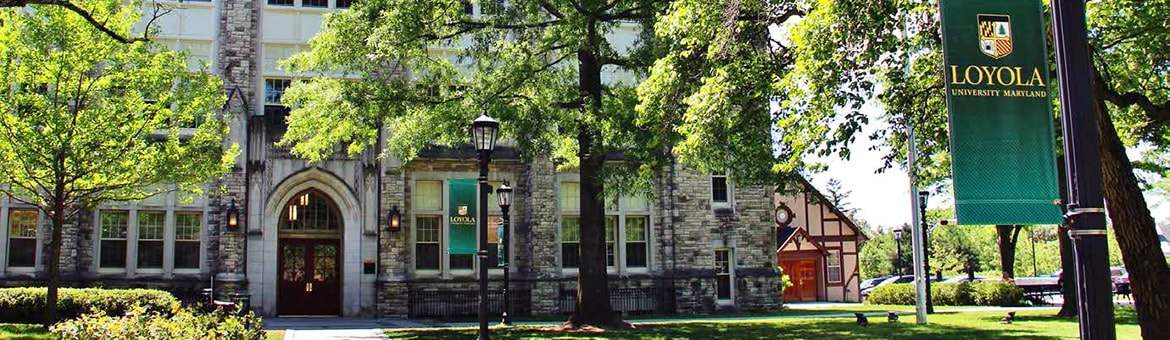 Presented by 
Brielle Davis
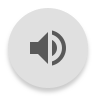 Master of Science in Clinical Professional Counseling
All application material is due by January 15th, and there is a $60 application fee.
An essay is required to apply, but no topic is given.
GRE scores are optional, so I don’t think there is a minimum
Location: 4501 N Charles St, Baltimore, MD 21210
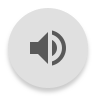 Loyola University of Maryland - Master of Science in Clinical Professional Counseling
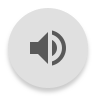 Loyola University is accredited through the American Psychological Association(APA).
Cost: $24, 360 per year; 2.5yrs/$60,900
Students will need to complete 60 credit hours and 600 supervised field experience hours. 
Classes are on campus, and externship sites vary in the Baltimore-Washington area
Loyola University Maryland - Master of Science in Clinical Professional Counseling
Loyola University Maryland website- “The number of jobs in the field is expected to grow by 25%, adding over 79,000 jobs.”
From 2019-2029, US Bureau of Labor Statistics makes this prediction…
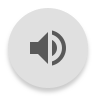 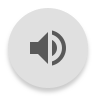 Loyola University Maryland - Staff
Katherine H. Cornell - Psy.D.
Assistant Professor of Psychology- research interests center around child, adult, and family therapy, as well as psychoeducational assessment. Internalizing disorders is also an area of clinical interest. Teaching interests in supervision and clinical applications of assessment and therapy.